Student Career Development
Administration 036
740.351.3027
Careers@Shawnee.edu
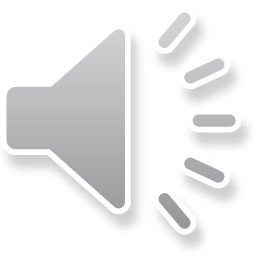 What is Career Development?
Career development is a process throughout the duration of a students academic journey at Shawnee State of self-assessment, career exploration, career decision-making and implementation. 

Whether you are just starting to ask questions  about majors or careers, or whether you have a clear goal and simply need assistance reaching it, the Career Development staff is here to help pave the way to success!
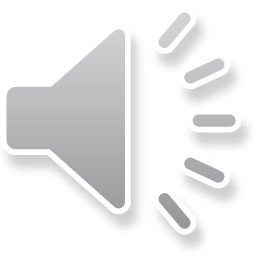 What does Career Development offer?
Career Development staff assists current students and alumni in the following areas:
Career and Major Exploration
Skills and Personality Indicator Assessment Tools
Skill Building
Internship and Job Search
Resume and Cover Letter Development
Interview Practice
Free Resume Printing Services
Job/Graduate School Search
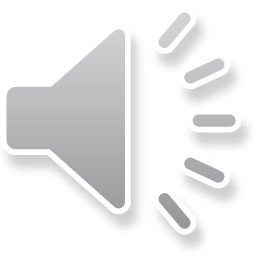 Workshops offered by Career Development
Networking 101
Etiquette Luncheon/Dinner
Graduate and Professional School Fair
Graduate School Forum
How to Get the Job You Want
Mock Interview
Kick Starting Your Career Development Plan
Resume Clinics
Job, Internship and Volunteer Fairs
Preparing for a Job Fair
Resume and Cover Letter 101
Dress for Success
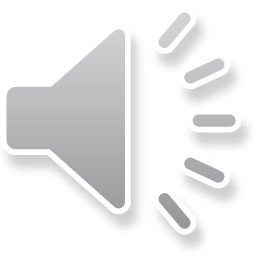 Resources
Our Websitewww.shawnee.edu/off/career-development
Our Facebook Page: Shawnee State University Career Development
@ssuofficeofcareerdevelopment
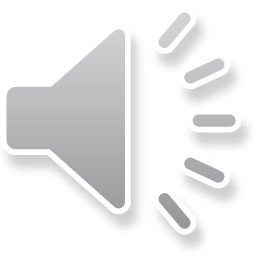 Quiz
Complete this online quiz by clicking on the link & answering the questions
There will be weeks during the semester where we send emails about a drawing for having the quiz completed by a certain date
https://forms.office.com/Pages/ResponsePage.aspx?id=IFyHJnWyD0WMgACyQ421GztZCWXX7PRKk4oe8BUmKAJUQUZFSjQ3VEtKNDdJUDc3VDBKWVFGV0NWUy4u
Feel Free to Contact us if you Have Questions!
PeerCareer@shawnee.edu
740.351.3027
Administration 036